Netzwerk Stadtgesellschaft 2030
Gemeinwohl im digitalen Zeitalter
Wie vernetzt sich Freiburg mit seinen Bürgerinnen und Bürgern?
Stuttgart, 13.02.2020
https://digital.freiburg.de
Partizipation - Formate
//
Beteiligung und Einbindung von Zivilgesellschaft ist kein Neuland
:: formelle Beteiligung, informelle Beteiligung,  Jugendbeteiligung
:: Jugendbüro, Kinderbüro, Seniorenbüro
:: Stadtteilgespräche
:: Förderung von Bürger_innen- und Lokalvereinen
:: Lokale Agenda, Haus des b-Engagements
:: Bürger_innenumfragen, online-panel, Beteiligungsplattform(en)
:: Nachhaltigkeitsrat
:: Migrantenbeirat, Behindertenbeirat
:: …
Partizipation - konkret
//
Beteiligung und Einbindung von Zivilgesellschaft ist kein Neuland
:: Flächennutzungspläne (2020/2040) 
:: Stadtteilplanungen, mit Begehungen mit Kindern und Jugendlichen
:: Klimaschutzkonzept 2019 (inkl. Workshops für Jugendliche)
:: Leitbilder und Stategien von Ämtern und Dienststellen 
    u.a. Digitalisierungsstrategie 2019, Wohnen 2013,     Kulturkonzept 2008
:: Beteiligungshaushalte seit 2009
:: Dialog Zukunftsstadt
:: städt. Preise (Integrationspreis, Ehrung bürgerschaftl. Engagements)
:: …
Um Was geht es?
//
Handlungsrahmen nachhaltiger Stadtentwicklung
// Ökonomische Prosperität
Partizipation
Mitgestaltung der eigenen Lebensumwelt/
demokratische
Mitbestimmung
// Soziale und        räumliche Integration
// Umwelt- und       Lebensqualität
Quelle: Deutscher Städtetag (2015) Positionspapier Integrierte Stadtentwicklungsplanung und Stadtentwicklungs-Management.
[Speaker Notes: KLICK]
Freiburg.digital.gestalten
//
Strategie Digital & Analog
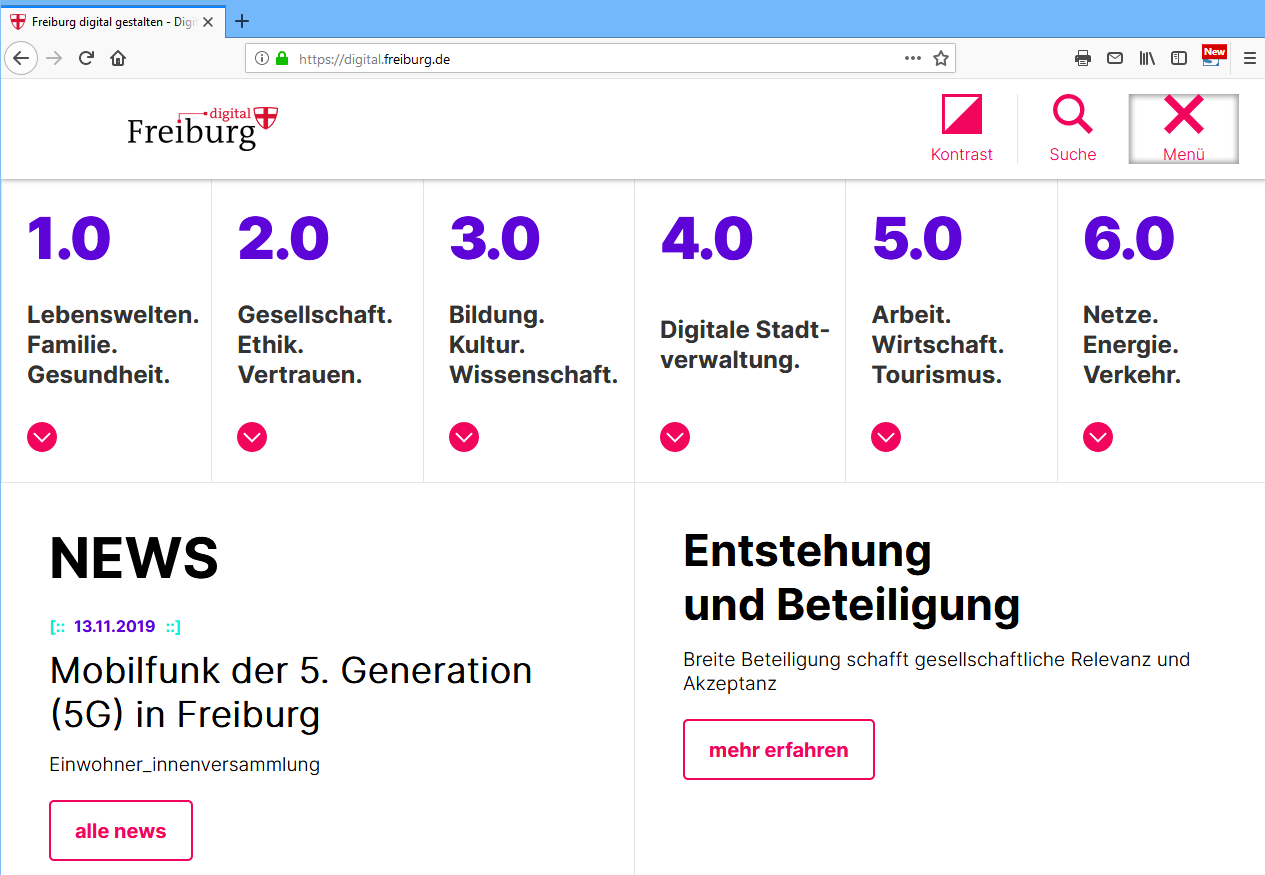 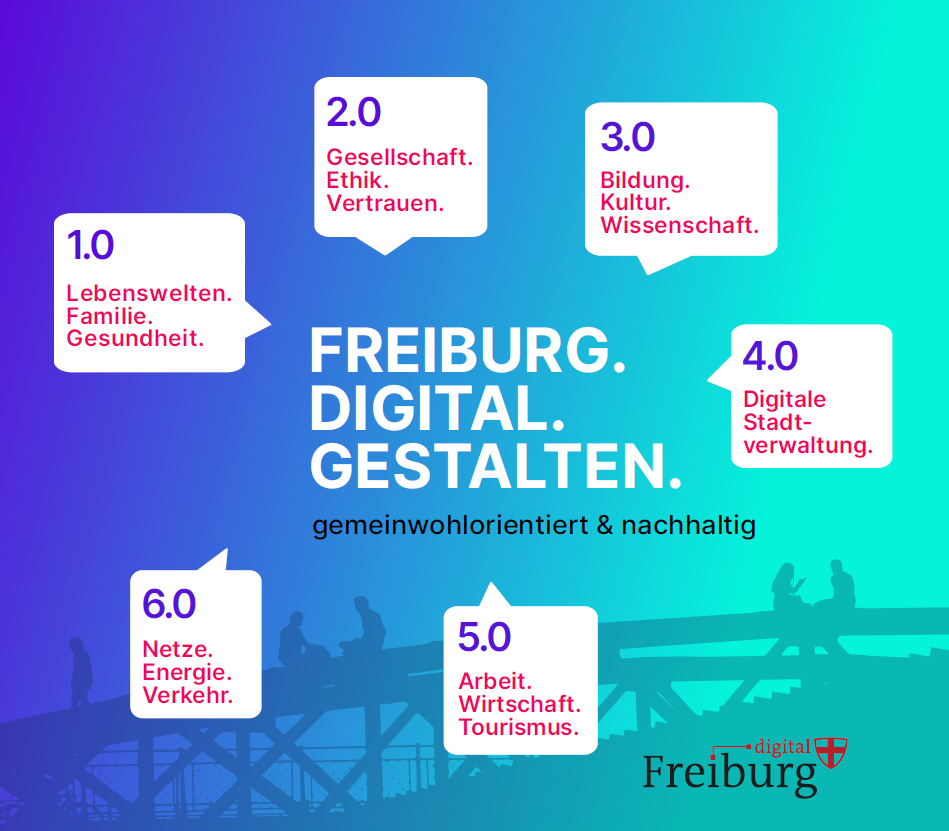 //
Digitalisierung als Instrument
nachhaltiger Stadtentwicklung
:: Digitalisierung ganzheitlich denken
:: gesellschaftlicher Fokus, weniger auf Technik
:: gemeinsame Verständigung organisieren
:: Chancen nutzen, Weichen stellen
:: Alle Menschen mitnehmen
[Speaker Notes: KLICK]
Beteiligungsprozess 1/2
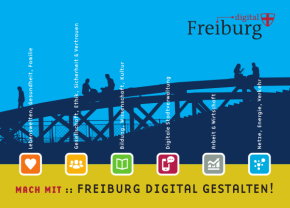 // Bürger_innen-Konferenz
     6. November 2018
// > 40 Workshops 
     mit Verwaltung &         unterschiedlichen      Akteuren aus Bildung,      Wirtschaft,       Tourismus,      Soziales…
// > Einbindung diverser
     Experten
// Bürger*innen-Umfrage
     Sommer 2018
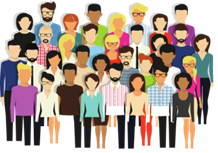 :: mitmachen.freiburg.de
     6.11. – 4.12.2018
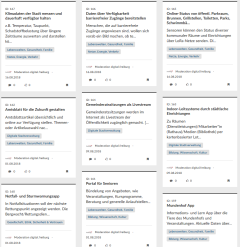 164 Vorschläge
342 Kommentare
485 Bewertungen
Beteiligungsprozess 2/2
// Ergebnisse aus      Beteiligungsprozess
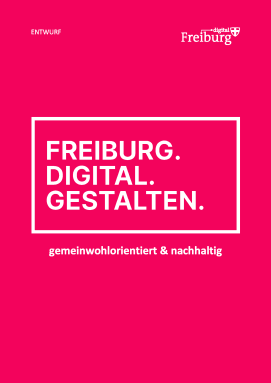 // Einwohner_innen-versammlung nach § 20 a GemO
Aktionsbündnis gegen 5G, Funk, usw.
// Fachexpertise
     Partner_innen     Unterstützer_innen
     & überregionales           Netzwerk
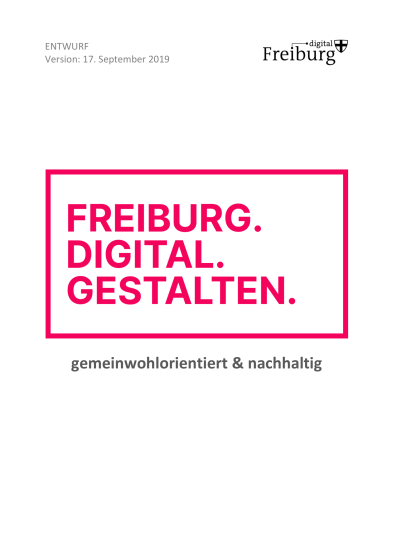 BETA-
Version
04.02.20
// Politische      Abstimmung
     Gemeinderat
// „Check-up“
    Juli 2019
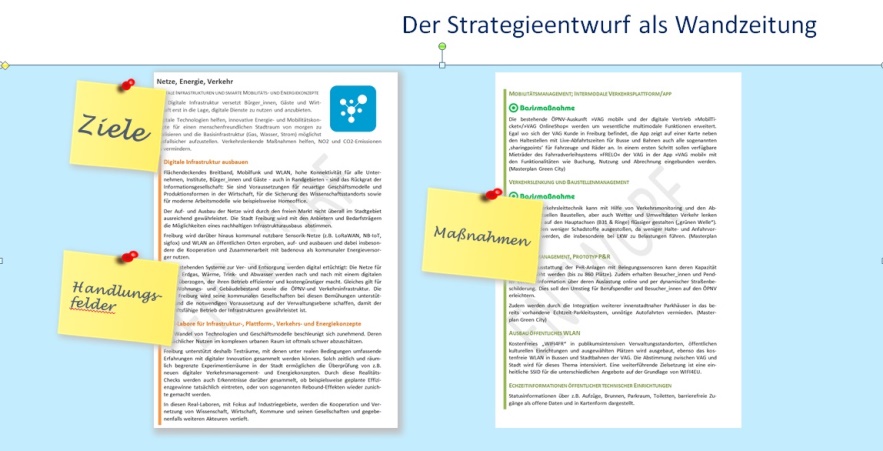 10.12.19
Freiburg.digital.gestalten
//
Beteiligungsprozess in Zahlen:
:: 6 Partner_innen
:: 27 Unterstützer_innen
:: > 500 Menschen brachten sich aktiv ein
:: 2422 Menschen wurden befragt
Auch Bürger_innenbeteiligung
//
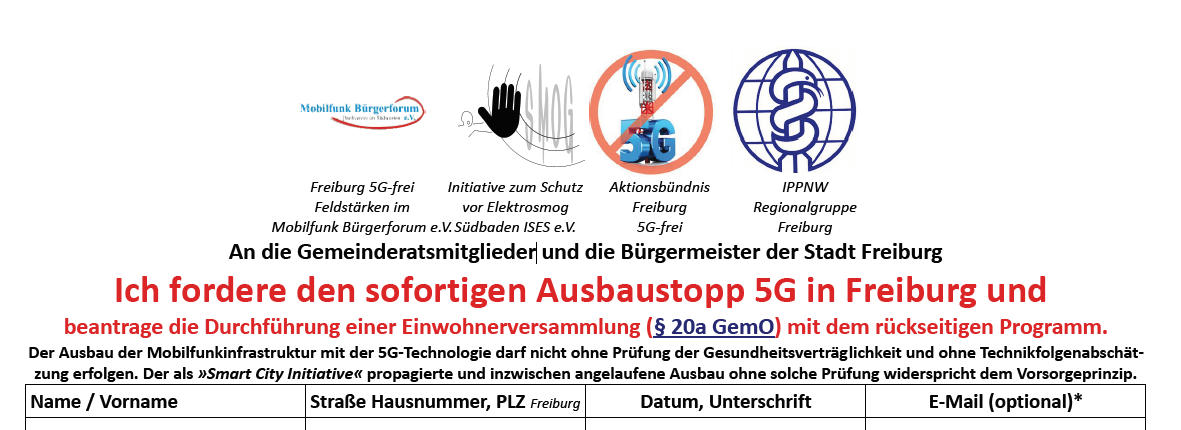 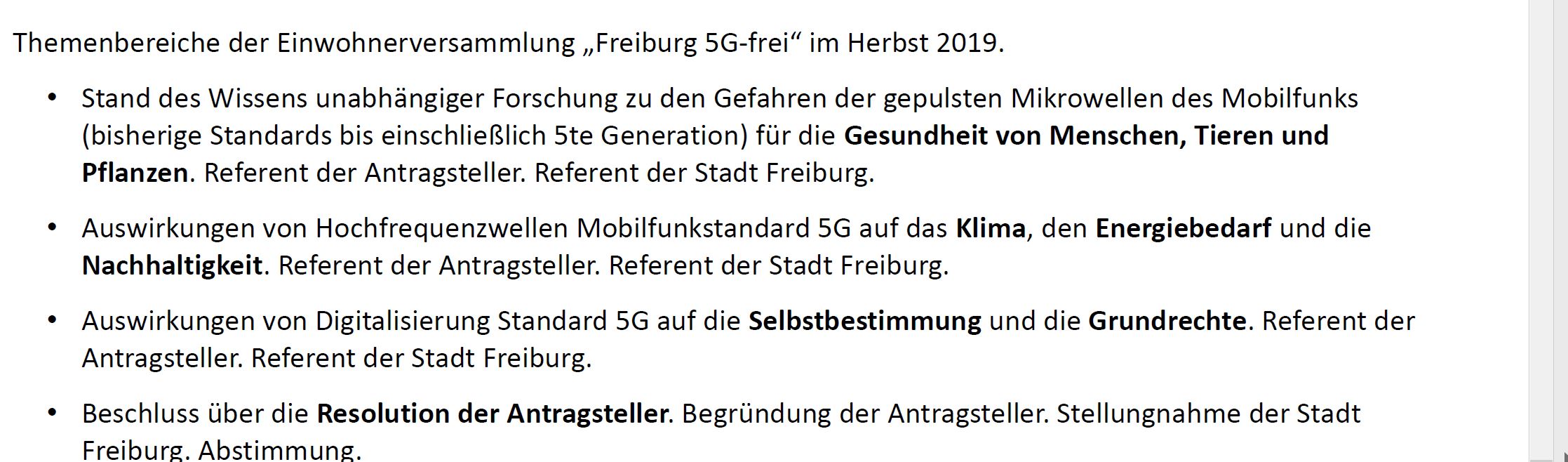 Bürger_innenumfrage – Auszug Ergebnisse
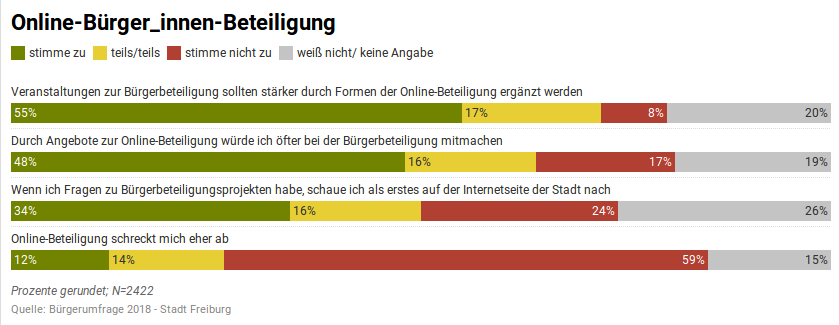 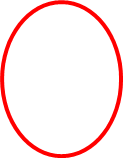 Ihre Fragen & gemeinsamer Austausch
Vielen Dank!
Bernd Mutter Digitalisierungsbeauftragter
bernd.mutter@stadt.freiburg.de
Digitales und IT (DIGIT)
digital.freiburg.de
@digitalfreiburg
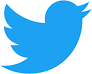